Геном
Андрей Владимирович Алексеевский
aba@belozersky.msu.ru
1
Геном — совокупность наследственной  информации организма
Что бы это значило?
Как проверить?
2
[Speaker Notes: Информация – главное слово!]
Организмы, у которых наследственная информация идентична
Однояйцовые близнецы развиваются из  одной 
   зиготы – первой клетки зародыша.  Вся наследственная информация от родителей – в ней .
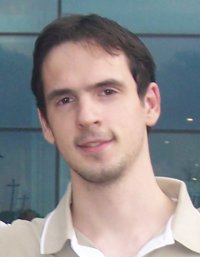 Евгений Галимов
University College London
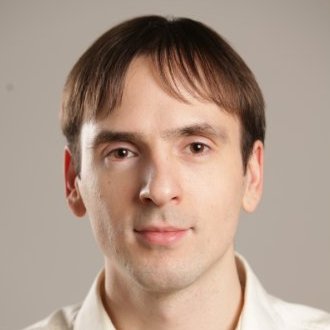 Артур Галимов
ARTORG Center for Biomedical 
Engineering Research (Bern)
3
[Speaker Notes: А может быть,  мама через плаценту посылает зародышу телеграммы как развиваться ? 
Вопрос законный. Ответ отрицательный. Дождитесь следующих слайдов!]
Еще примеры – если один не убедил.
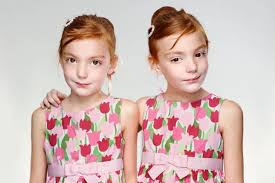 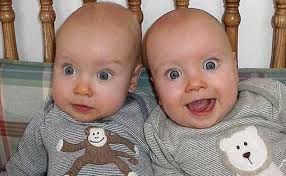 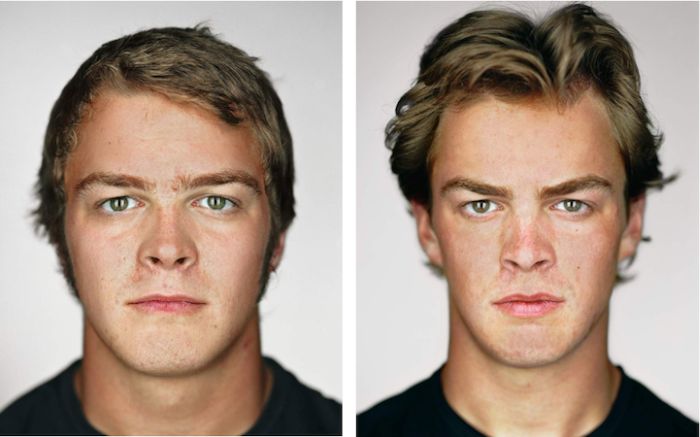 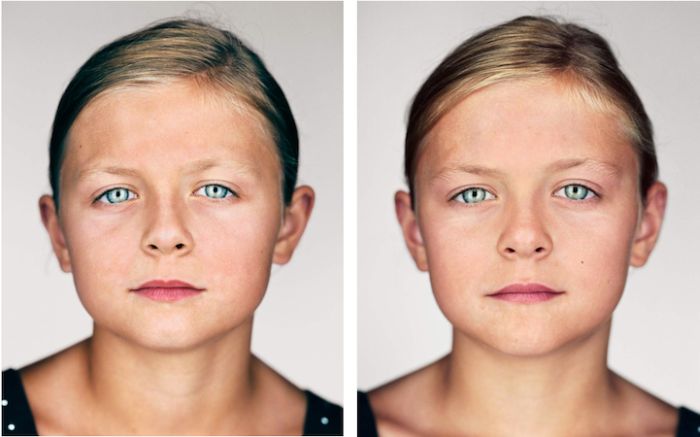 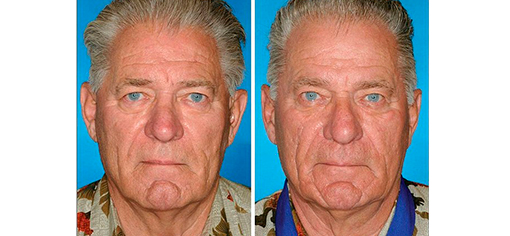 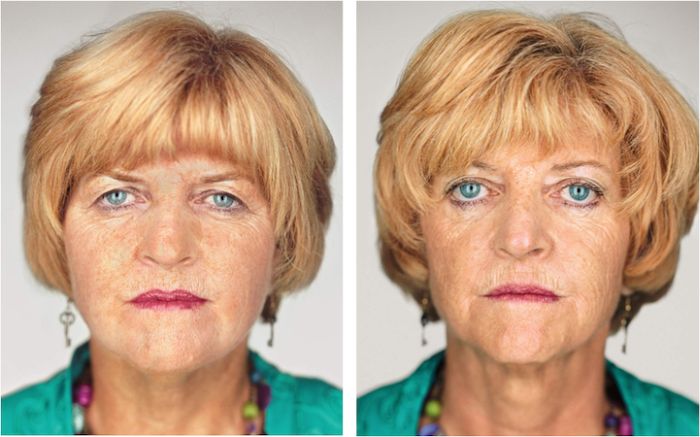 4
Наследственная информация
Информация нужна кому-то
живой клетке
чудакам, которым хочется сунуть свой нос всюду  и, временами, извлечь из этого пользу
Информация записывается на каком-то носителе
Молекула (-ы) ДНК в клетке; РНК – у многих вирусов, напр., вируса гриппа
Магнитном диске или в научном журнале – для чудаков
Кодируется каким-то образом
Химической формулой молекулы ДНК, которая в первом приближении определяется последовательностью нуклеотидов
То, что сверх этого называется эпигенетикой
Последовательностью букв A, T, G, C: A –аденин, T – тимин (заменяется на урацил в РНК), G – гуанин, C – цитозин
Читатель  - живая клетка или чудак – должен понимать язык, на котором  записана информация
Кто автор?
Эволюция: “наследственность, изменчивость, отбор” как пишут биологи.
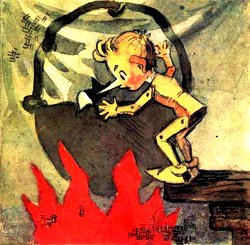 5
Авторы бывают разные 
ИЗБРАННЫЕ СТИХИ ИЗ МАШИНЫ: "КИБЕР-ПУШКИН 1.0 БЕТА"
Вечеринка в садуА я уже ни бу-бу.И ты обо мне ни гу-гу!!!Ни кому, ни кому!!!
6
Значит, геном (наследственная информация) сосредоточен в совокупности всей ДНК клетки.
Первоначально хранится в оплодотворенной яйцеклетке – зиготе (у эукариот)
Копируется один-к-одному во все клетки организма (репликация ДНК) при делении клеток (митоз)
7
ДНК как носитель информации
ДНК – молекула: полярный линейный  гетерополимер Картинка – см. след. слайд
При обычной температуре (в живых организмах) состоит из двух цепочек, связанных водородными связями между комплементарными основаниями A-T и G-C
Очень устойчива ко внешним воздействиям (выделена из кости лошади, жившей 700 000 лет тому назад! И определена последовательность генома)
Остов – полимер, и четыре основания: A, T, G, C (аденин, тимин, гуанин, цитозин)
Orlando L et al. 2013 Recalibrating Equus evolution using the genome sequence of an early Middle Pleistocene horse. Nature 499, 74– 78.
8
Последовательность этой ДНК:
    TCTC или GAGA
Химическая формула ДНК
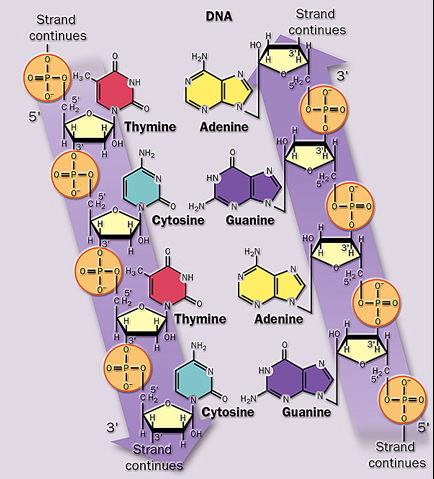 Обратите внимание на стрелки:каждая цепочка ДНК имеет ориентацию
от 5’- к 3’-концу.

Цепочки ориентированы противоположно!
9
Лучше один раз увидеть .....
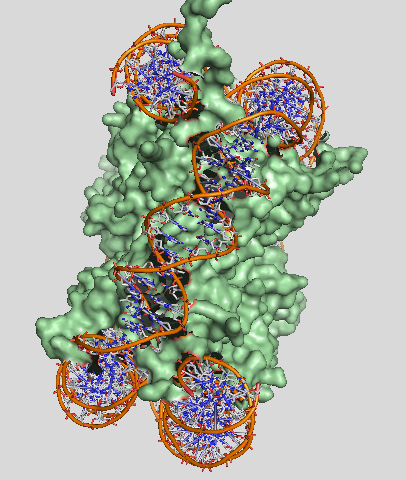 Двойная спираль
ДНК.

Раскраска моя ААл 
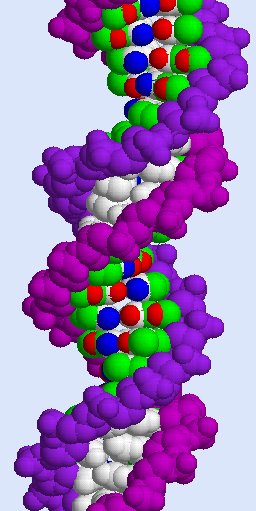 ДНК человека на “катушке” из гистонов: вид сбоку
(гистоны – такие белки)
Обе структуры расшифрованы с помощью рентгеноструктурного анализа.
10
[Speaker Notes: Слева – один шарик – один атом молекулы; атомы водородов не показаны, так как они маленькие]
Микрофотография маленькой кольцевой ДНК бактерии - плазмиды
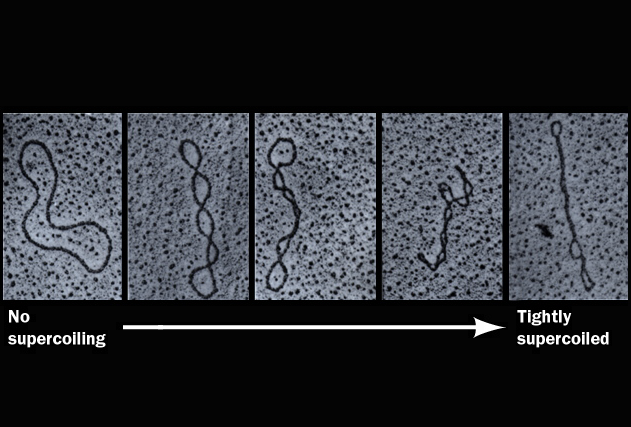 Маленькая плазмида бактерии
Электронная микроскопия
Запомнить!
Последовательность оснований всегда записывается от 5’-конца к 3’-концу
Последовательность оснований однозначно определяет химическую формулу молекулы ДНК
Последовательность одной цепочки однозначно определяет двухцепочечную ДНК
12
Задание 0 (обязательное!).
Дана последовательность     AATTTGCGATC  
Напишите последовательность  комплементарной цепи.
13
Как доказать, что ДНК несет всю наследственную информацию?
Пересадить ДНК из одного организма в клетку организма другого вида!
14
Синтетическая бактерия Крэга Вентера
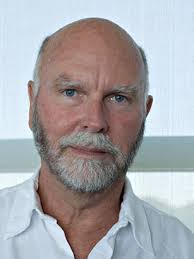 Это Крэг вентер (CraiG Venter)
А это геном Крэга вентера : 2007 год (след. слайд)
15
>chrX
ctaaccctaaccctaaccctaaccctaaccctaaccctCTGaaagtggacctatcagcaggatgtgggtgggagcagattagagaataaaagcagactgcctgagccagcagtggcaacccaatggggtccctttccatactgtggaagcttcgttctttcactctttgcaataaatcttgctattgctcactctttgggtccacactgcctttatgagctgtgacactcaccgcaaaggtctgcagcttcactcctgagccagtgagaccacaaccccaccagaaagaagaaactcagaacacatctgaacatcagaagaaacaaactccggacgcgccacctttaagaactgtaacactcaccgcgaggttccgcgtcttcattcttgaagtcagtgagaccaagaacccaccaattccagacacactaggaccctgagacaacCCCTAGAAGAGCACCTGGTTGATAACCCAGTTCCCATCTGGGATTTAGGGGACCTGGACAGCCCGGAAAATGAGCTCCTCATCTCTAACCCAGTTCCCCTGTGGGGATTTAGGGGACCAGGGACAGCCCGTTGCATGAGCCCCTGGACTCTAACCCAGTTCCCTTCTGGAATTTAGGGGCCCTGGGACAGCCCTGTACATGAGCTCCTGGTCTGTAACACAGTTCCCCTGTGGGGATTTAGGGACTTGGGCCTTCTGTCTTTGGGATCTACTCTCTATGGGCCACACAGA……………………………………………………………………
16
Крэг Вентер создал институт, который переписал геном Крэга Вентера (записанный на его ДНК) в текстовый файл (кусочек его мы видели)
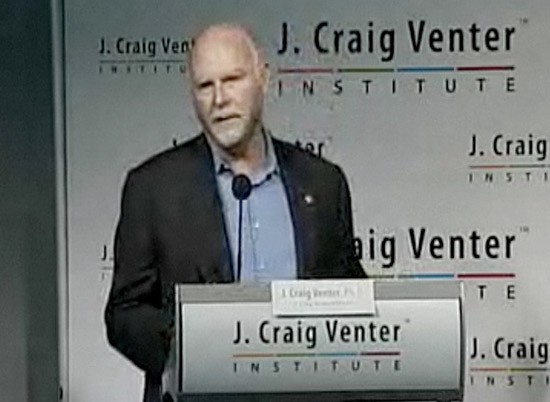 17
“Её родитель – компьютер”К.Вентер
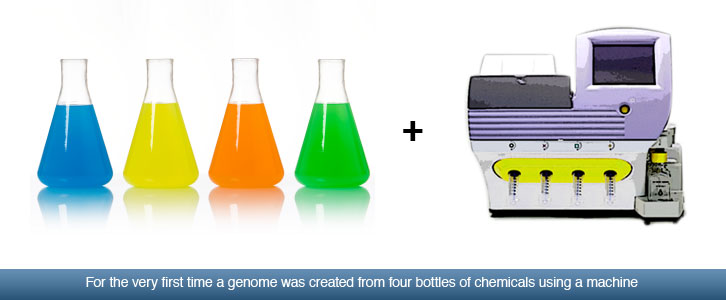 C
A
T
G
Синтетическая бактерия M.mycoides JCVI syn 1.0
18
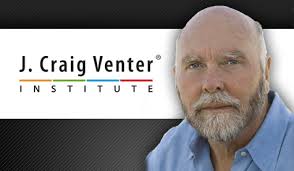 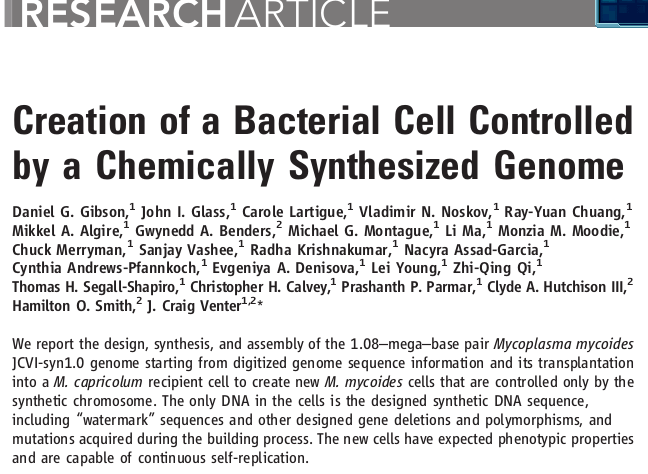 19
Science. 2010
Этапы эксперимента
Из базы данных скачали последовательность генома одной бактерии --- M.mycoidesMycoplasma mycoides (возбудитель лёгочных заболеваний крупного рогатого скота и домашних коз). Геном состоит из  1 млн 80 тыс. букв
 Синтезировали химическим путем ДНК с такой последовательностью
ДНК поместили в клетку другой бактерии --- M.capricolum Mycoplasma capricolum (возбудитель инфекционных заболеваний у домашних коз) Химерные бактерии оказались жизнеспособными!
20
По микробиологическим признакам химерные бактерии были как M.mycoides – той, последовательность генома которой использовали для синтеза ДНК
21
Из интервью C. Venter’а CNN
“We built it from four bottles of chemicals.”
“So it's the first living self-replicating cell that we have on the planet whose DNA was made chemically and designed in the computer.”
“So it has no genetic ancestors. Its parent is a computer.”
22
Торжество науки, но …
Биологи не были потрясены: они знали, что так и должно быть!
Эксперимент не был настолько чистым, как кажется из публичных интервью и общения Вентера с  чиновниками
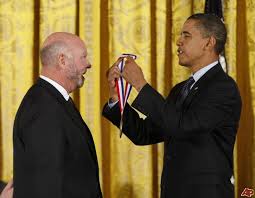 23
Детали
На фирме были заказаны фрагменты ДНК длиной 1080 п.н., покрывающие геном с пересечениями (сегодня – порядка $0.2 за нуклеотид) 
Фрагменты соединили в одну ДНК путем биоинженерных процедур в клетках дрожжей
Трансформировали (внедрили) “синтетическую” ДНК в клетки  другой – но близкородственной родственной! – бактерии
24
Исходно в последовательность синтезируемой ДНК вставили дополнительные последовательности, нужные по плану эксперимента.
Например, последовательность гена устойчивости к тетрациклину
После трансформации (внедрения ДНК в клетку) и деления половина клеток получила свой геном, а другая половина – синтетический геном  (см. след слайд)
Все клетки обработаны антибиотиком тетрациклином, что привело к гибели клеток с геномом M.capricolum
25
Как получились бактериальные клетки, содержащие только синтетическую ДНК
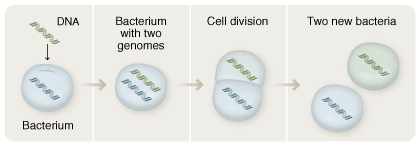 Убили, добавив в среду антибиотик тетрациклин
26
Геном содержит инструкцию по созданию и жизни организма
Нужны “исполнители”,  умеющие читать  и выполнять инструкцию.
Исполнители должны понимать язык
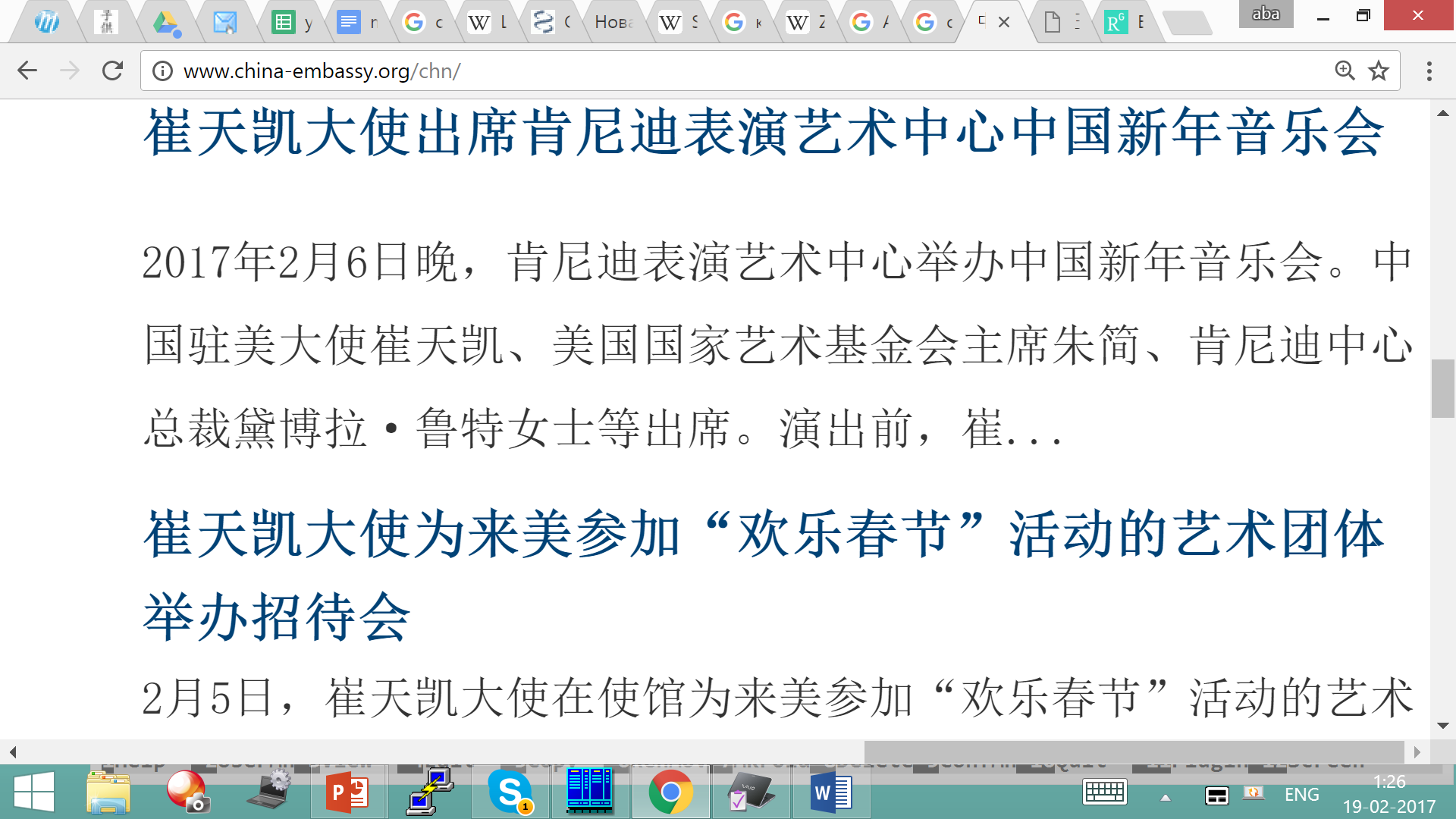 27
Исполнители инструкций в клетке
Получена бактерия с чужой ДНК. 

Посмотрим на исполнителей в одном пути жизнедеятельности клетки: производстве белков
28
Специальный белок (сигма субъединица полимеразы) должен найти начало последовательности, кодирующей белок (промотор) 
Последовательности промоторов отличаются у разных бактерий;  уже может быть облом :( 
До этого надо как-то сообщить сигма субъединице какие белки надо производить (экспрессировать) в данный период времени (регуляция ). Это делают специальные белки (транскрипционные факторы), которые садятся на определенные последовательности ДНК и либо мешают  сигма-субъединице найти промотор (репрессия), либо помогают (активация). Видов транскрипционных факторов много. Каждый регулирует экспрессию “своих” генов.
Последовательности, узнаваемые транскрипционными факторами, да и сами транскрипционные факторы отличаются у разных бактерий
29
Специальный белок  (ДНК-зависимая РНК-полимераза) присоединяется к сигма-субъединице и копирует кодирующую последовательность ДНК (одну или несколько идущих подряд) в матричную РНК (мРНК)
Огромная молекулярная машина (рибосома) садится перед кодирующей последовательностью в мРНК (тоже нужен определенный сигнал) и синтезирует белок  с последовательностью, соответствующей кодонам.
30
Генетический код (T в ДНК соответствует U в РНК)
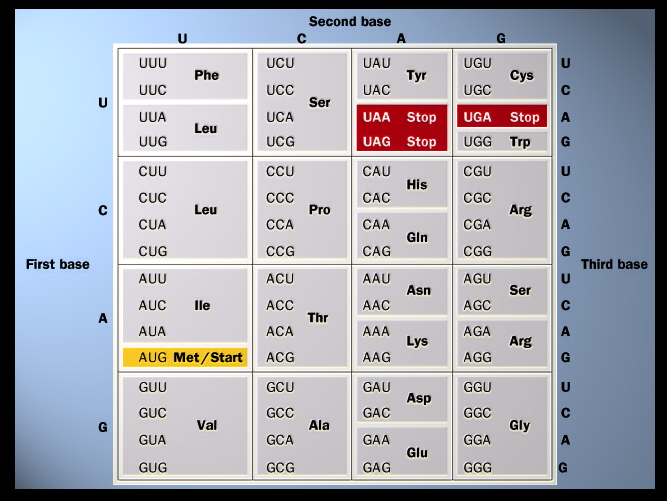 В упрощенной схеме трансляции белков уже видны потенциальные различия в языках (последовательностях сигналов), препятствующие выполнить эксперимент Вентера для далеких организмов.
У бактерий таких путей сотни … В них задействованы разные типы белков, РНК (не только матричные) и другие маленькие молекулы – метаболиты.
Все они нужны для исполнения инструкций, записанных в геноме
32
Примеры задач, решаемых методами биоинформатики
Дан геном бактерии – файл с последовательностью из миллионов букв
Найти границы последовательностей, кодирующих белки – генов белков
То же – для генов молекул РНК, кроме матричных
 Найти промоторы – последовательности, узнаваемые сигма-субъединицами РНК полимеразы
Найти сайты посадки рибосомы на матричную РНК – т.н. последовательности Шайна-Дальгарно
Найти среди белков транскрипционные факторы и определить места их связывания с ДНК – узнаваемые последовательности
…………………………………………………………………………………………
Сейчас технологии секвенирования (NGS) позволяют получить массовые данные, помогающие решать эти и другие задачи
33
Что можно секвенировать
Полные геномы организмов разных видов
Т.н. экзомы –  только последовательности, кодирующие белки (дешевле!)
Т.н. транскриптомы – последовательности матричных РНК в какой-то ткани. Важно для сравнения. Например, до и после лечения и др. 
Метиломы – целая история. Метилирование ДНК – один из способов долговременной регуляции экспрессии генов. Нужен для того, чтобы  в разных тканях не экспрессировались ненужные в них гены.(Диск со всеми лекциями, пособиями, учебниками в МГУ,  пошлем в университет г.Урюпинска. Нужны пометки, на каком ф-те что можно не читать . Это эпигенетика  )
Участки ДНК, с которым в данном образце связан определенный транскрипционный фактор.
…………………………….
34
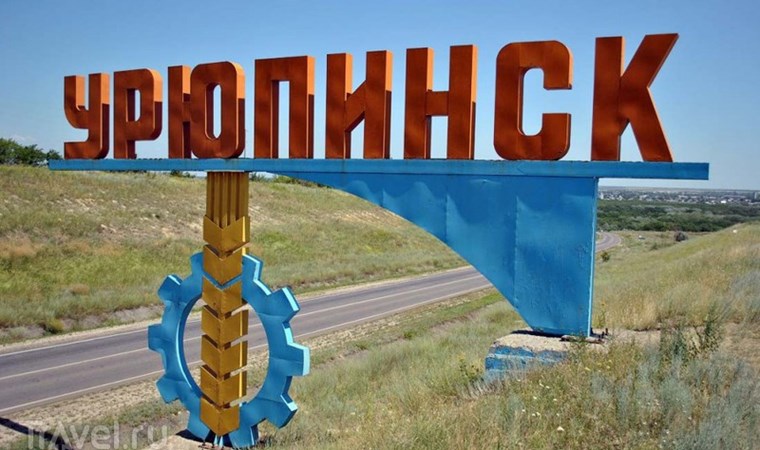 Есть филиал 
Волгоградского 
университета!
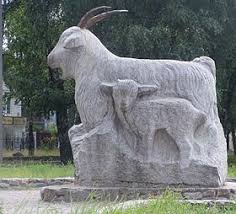 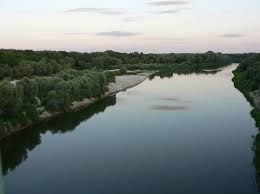 35
По старым данным (2016) в базе данных Genome на сайте NCBI, представлены геномы
Eukaryotes [3716] (организмы, имеющие ядро в клетках; например, мы с вами)
Prokaryotes [75302] (бактерии и археи)
Viruses [5962] (вирусы)
В этой БД лежат далеко не все извеcтные геномы!
36
M.capricolum и M.mycoides близкородственные.  Как в этом убедиться?
Сравнение геномов бактерий
37
Два метода сравнения последовательностей
Карта локального сходства. Может быть применена для сравнения небольших геномов целиком
Выравнивание последовательностей. Может быть применено только для сравнения последовательностей, произошедших из одной и той же предковой последовательности. Такие последовательности называются гомологичными
38
Карта локального сходства геномов M.capricolum и M.mycoides
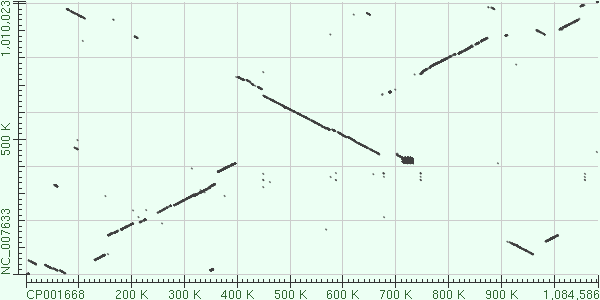 Mycoplasma capricolum
Mycoplasma mycoides
39
[Speaker Notes: По оси X расположена последовательность одного генома, целиком! Сжатие 1млн букв не позволяет буквы увидеть.

По оси Y снизу вверх расположена последовательность другого генома. 

Точки на карте соответствуют совпадающим или очень похожим фрагментам последовательности]
Карта сходства 2х последовательностей
40
Карта локального сходства геномов M.capricolum и M.mycoides
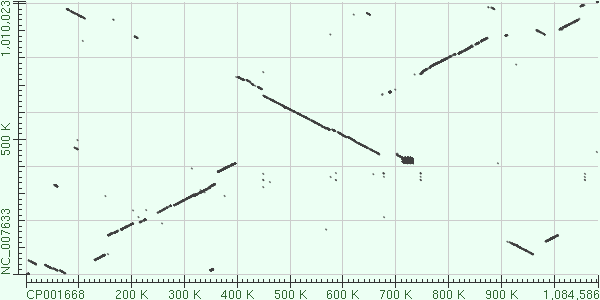 Mycoplasma capricolum
Mycoplasma mycoides
41
Карта сходства 2х последовательностей с учетом комплементарной цепочки
42
Карта локального сходства геномов M.capricolum и M.mycoides. Инверсия
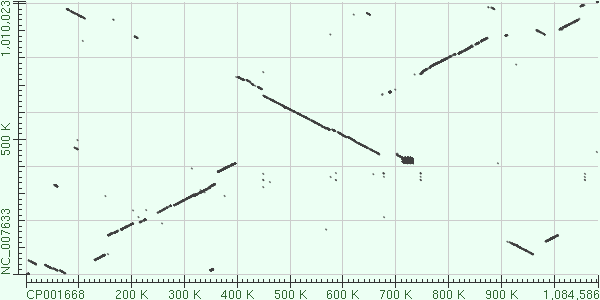 Mycoplasma capricolum
Mycoplasma mycoides
43
События: Инверсия на месте (in situ); делеция в одной из бактерий;
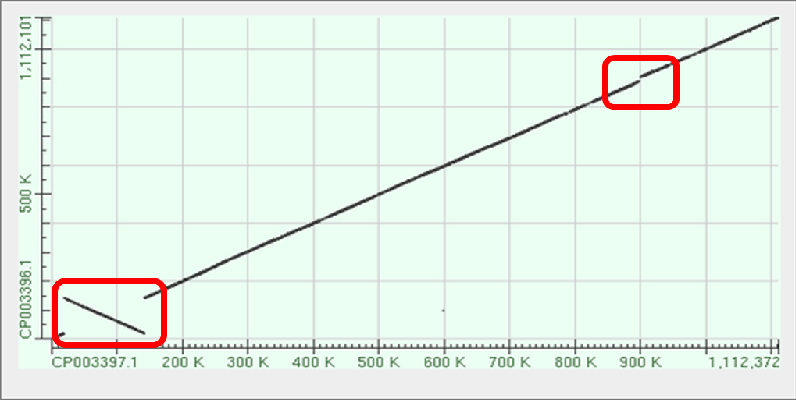 44
События:  …  перемещение участка ДНК в другое место (транслокация) в одной из бактерий
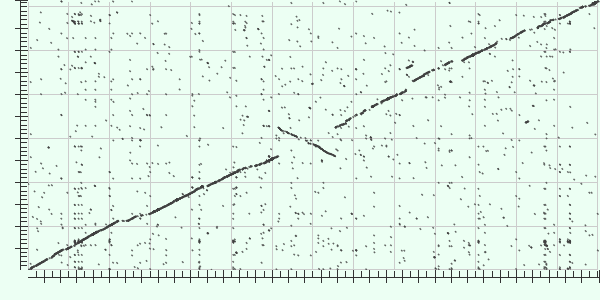 45
События:  …  транслокация c инверсией
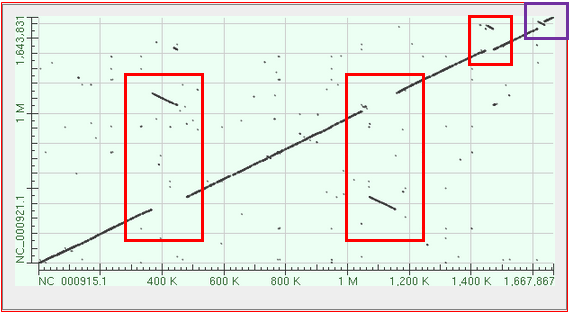 46
А у людей можно менять ДНК (геномы) как в эксперименте Вентера?
Медицинский пример:“Ребенок от трех родителей”
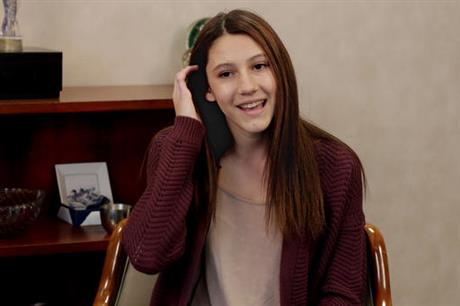 Emma Foster, 17, of Red Bank, N.J.
47
Геном человека
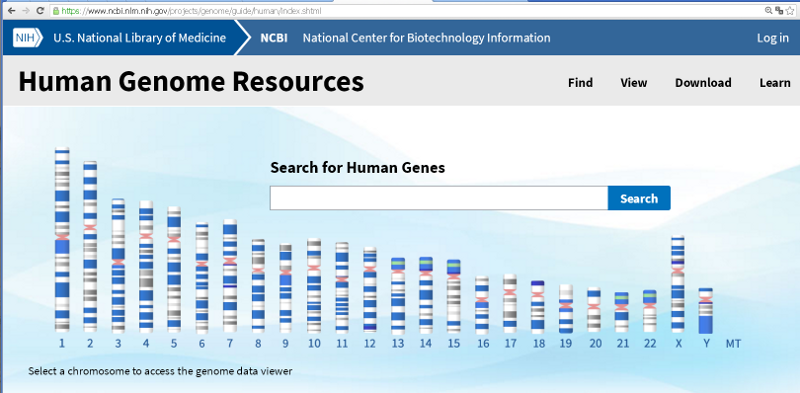 48
Некоторые мутации вызывают наследственные заболевания.

Среди них есть мутации в митохондриальной  ДНК, приводящие к тяжелому заболеванию  - синдрому  Ли:  наследственная энцефаломиопатия в детскомвозрасте.
Типичная мутуция в мтДНК, ведущая к синдрому Ли:замена тимина (T) на гуанин (G) в положении 8993,
 что ведет к замене аргинина на лейцин в составе 6-й субъединицы фермента АТФазы)
49
Митохондриальная ДНК содержится в митохондрии – фабрике энергии в клетке.

Митохондрии произошли > 1млрд лет тому назад путем поглощения бактерии клеткой предка всех эукариот – животных, растений.

С тех пор геном митохондрий претерпел значительные изменения,  редуцировался до  16 000 пар нуклеотидов, в нем осталось  несколько десятков  генов, самых необходимых для дыхания – основного способа получения и запасения энергией. 

Но!  В зиготе вся митохондриальная ДНК  - от мамы. 

Папин сперматозоид представлен  в зиготе  только хромосомами, которые  попадают в ядро зиготы.
50
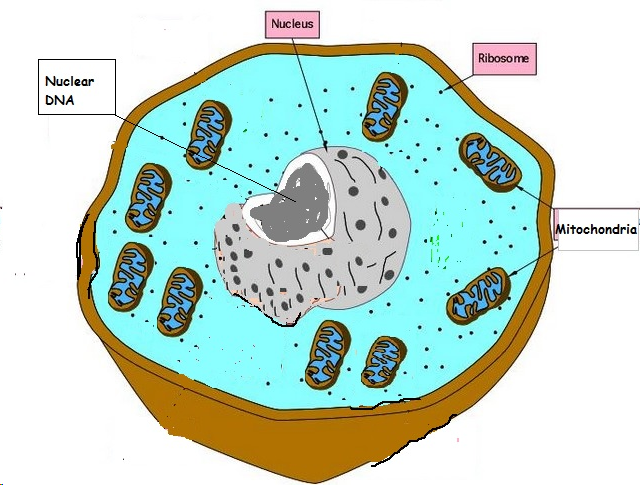 51
Если митохондриальная ДНК матери содержит вредную мутацию, то она обязательно  передаётся плоду. 

Митохондрий много. В них мутации могут появляются независимо.  Клинические проявления зависят от числа митохондрий с плохой мутацией.

Поэтому у матери может не быть синдрома Ли (т.к. в ее соматических клетках мало плохих митохондрий), а в ее яйцеклетках – много митохондрий с мутациями, что приведет к болезни ребенка – если он сможет родиться.
52
52
Схема экстракорпорального оплодотворения с использованием митохондриальной  ДНК женщины - донора
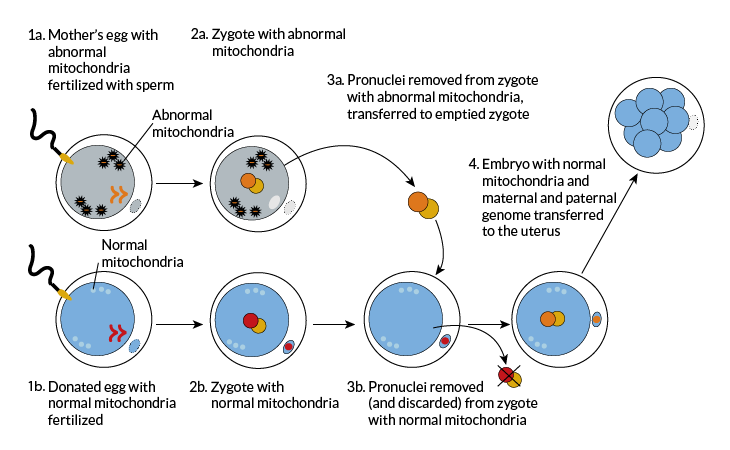 53
Такой способ зачатия разрешен в UK
Первый ребенок по такой схеме родился в  апреле 2016 года

По юридическим причинам, экстракорпоральное зачатие выполнено в Мехико, родился ребенок в Нью-Йорке.

У него митохондриальная ДНК от матери - донора (проверено), он здоров.

Эмма Форстер и еще 17 детей были зачаты иначе, но по-видимому,  дело тоже в донорской мтДНК.  Им в оплодотворенной клетке заменяли 20% цитоплазмы на цитоплазму от яйцеклетки матери-донора.

Такие манипуляции выполняли в США, NJ, с 1996 по 2001 год. Потом они были запрещены в США.
54
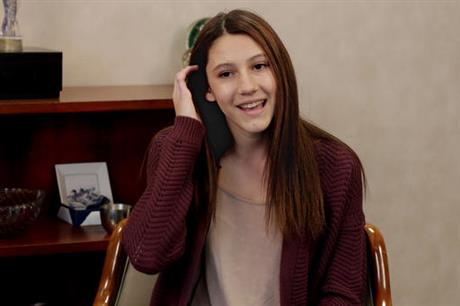 Emma Foster, 17, of Red Bank, N.J.
Jacques Cohen, Saint Barnabas Medical Center in Livingston, N.J.

More than 15 years ago, 17 babies were born after an experimental infertility treatment that gave them DNA from three people: Mom, Dad and an egg donor.
Now researchers have checked up on how the babies are doing as teenagers. The preliminary verdict: The kids are all right.

Cohen's hospital performed the infertility treatment between 1996 and 2001 on 33 couples who failed to conceive after roughly five tries at in vitro fertilization.
55
Февр. 2018 г.
Первые "легальные" дети от трех родителей могут появиться в Великобритании уже в текущем году. Имена пациентов и то, когда будет или уже была проведена процедура оплодотворения, не раскрываются.
Автор методики - казахстанско-американский биолога Шукрата Миталипов. 
Процедура была разработана командой Миталипова в 2009 году во время опытов на обезьянах

Tachibana M, et al., Mitochondrial gene replacement in primate offspring and embryonic stem cells Nature. 2009;461(7262):367-72
56
Конец презентации
57